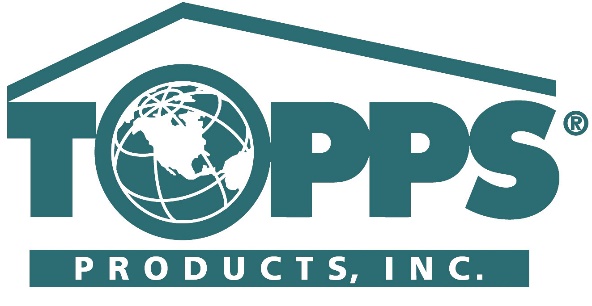 トップス屋根補修システム　理想的なメンテを建物に施し、確実に営繕の仕事をこなすことにより顧客のビジネスの成功に貢献する設計事務所、ビル所有者、施設管理者そして屋根関連事業者のためにトップスシールのメーカーがおおくりします。
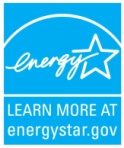 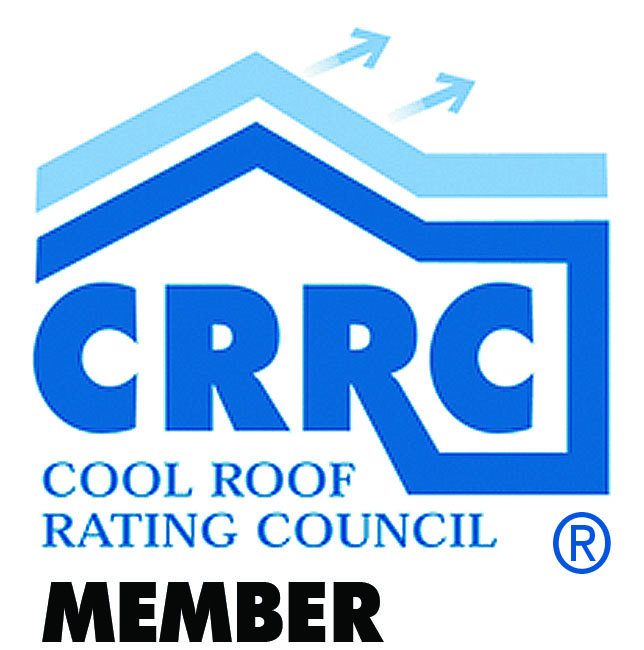 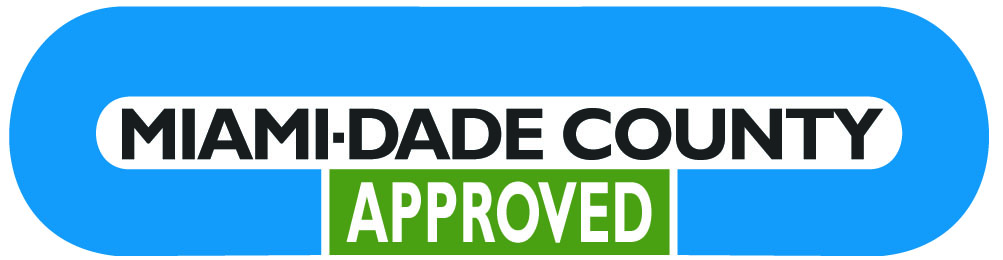 Copyright Topps Products, Inc. 2014
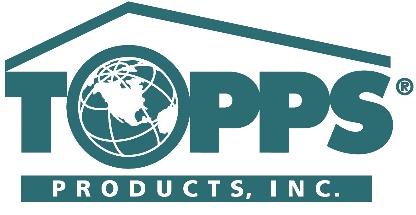 今日のプレゼンテーション
After
Before
トップス社：Our Story
トップス製品とは?
アクリル製品との比較
クールルーフって何？
省エネ実例
必要な施工へのガイド
終わりに
Kentucky Tool Manufacturer  ケンタッキーの道具工場
2
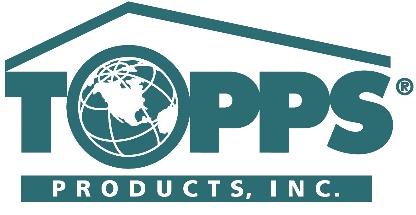 OUR STORY
Topps® Products は５０年以上に渡り、あらゆる気候状況下において商工業施設の屋根施工材、修繕材、吹き替え材を製造・提供してきました。アメリカ国内のみならず 、トップス製品は世界４１カ国の屋根材・補修材として使われています。（アイスランド、グリーンランド、サウジアラビア、南極圏、等を含む）
始まりはネオプリーン“Neoprene 66” (ブランド名 Polyprene),固形ゴム66%を含むオールラバーで粘度の高いオールマイティーの屋根補修材。 フラッシング、シーム（継ぎ目）、等
No cracking! No giving way!
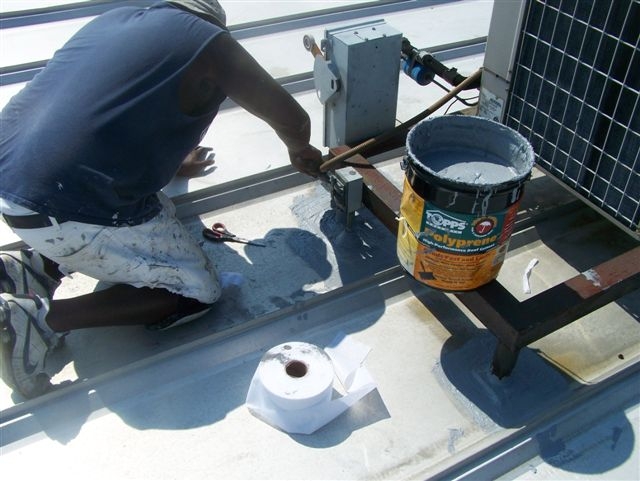 凸部にポリプリーン施工の様子
3
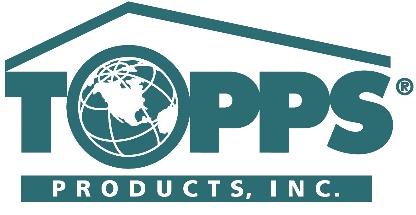 OUR STORY cont’
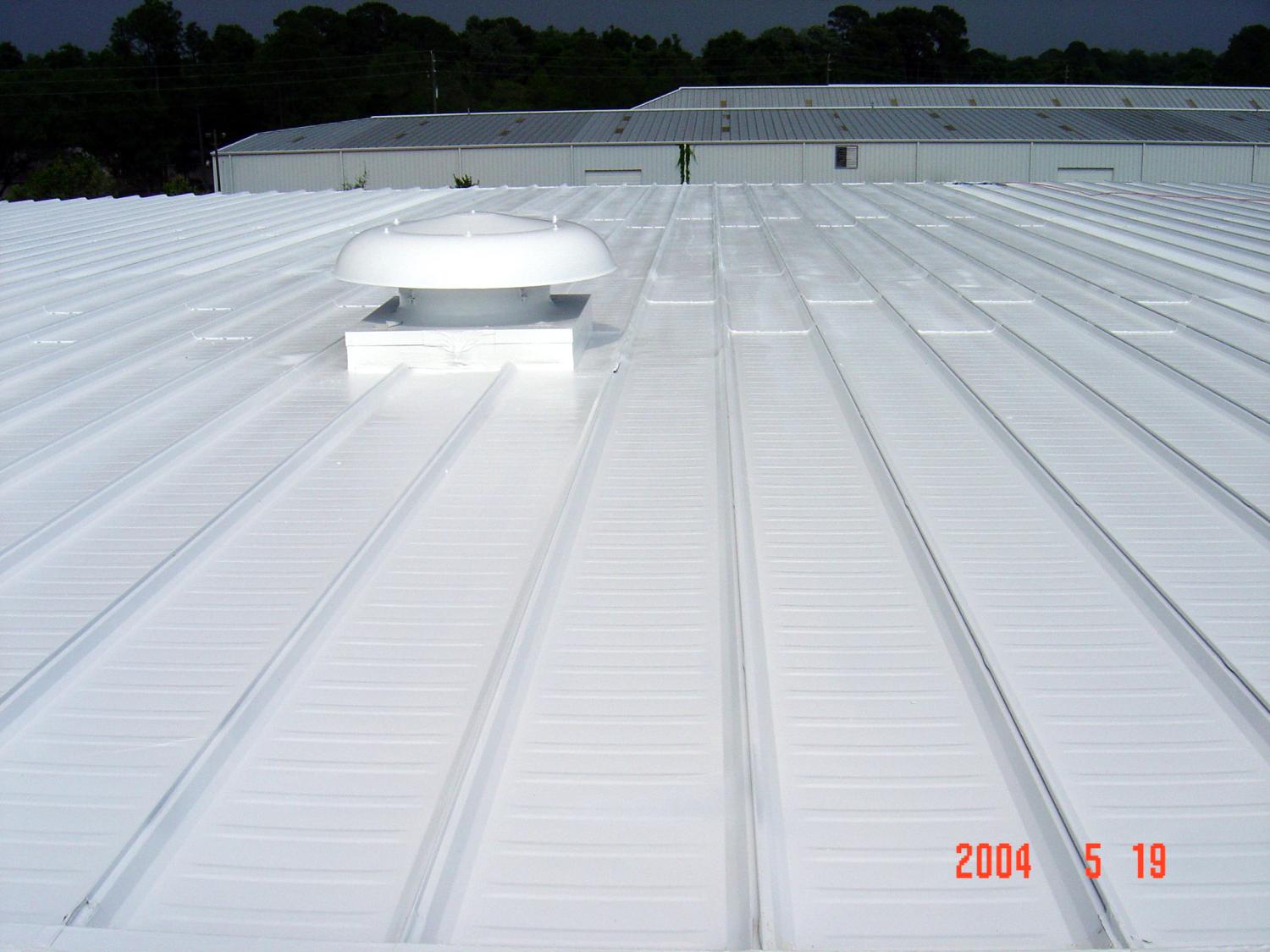 昔製造していた製品：
　　SilverLeaf シルバーリーフ、
　　他、瀝青質被覆材を製造していた。
　　　　屋根修復材として開発したネオプリーン６６（ポ
　　　　リプリーン）より物理的に弱く使用にハンデあり 

屋根材料に関するより深い理解の下、屋根塗料の耐久性の高い、省エネ化が必要となった。

トップスプロダクツ社は従来の屋根塗装剤を白に統一し、１９８３年に主力製品として Topps Seal を発売した。
Topps Seal トップスシール施工例
4
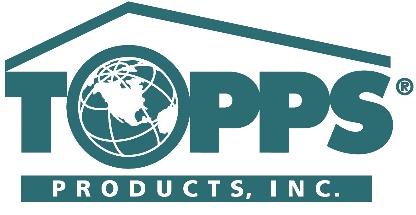 What is Topps®?
5
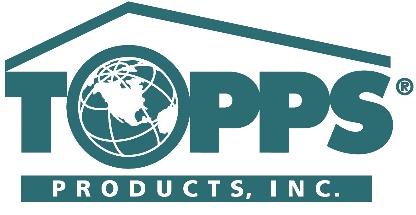 アクリル製品との比較
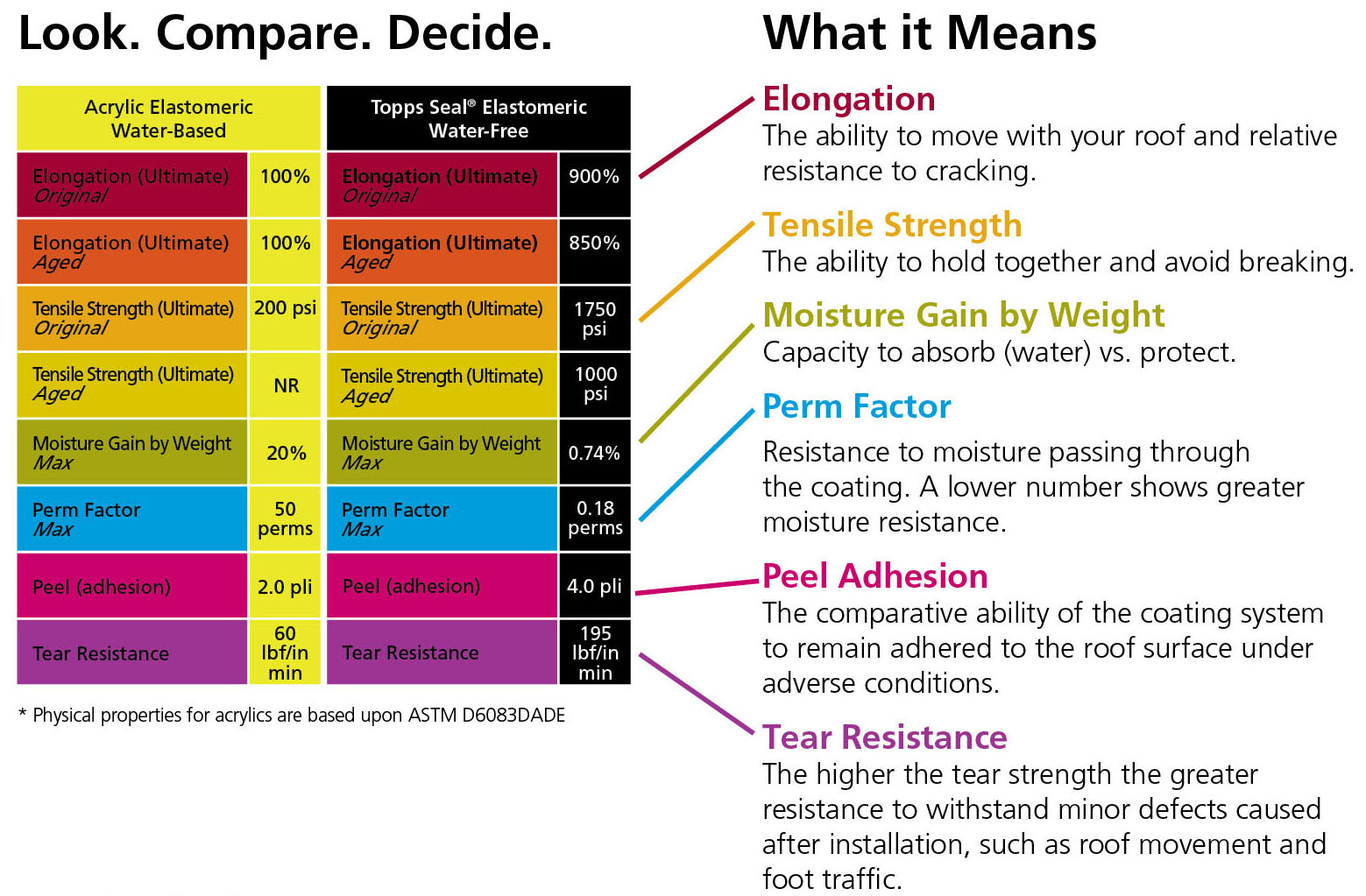 アクリル製品はリスク大-
　価格差のメリットは無いに
　等しい

　トップス選択が長期での
　メリットにつながる
比較ポイント: 
アクリル塗料は一般住宅の風呂桶で作れる
アクリル屋根塗料は下地の動き、ヒビ割れ、等についていけず毛細管現象での漏水の原因を作る
アクリルは経年で弱る!!! W経年によるアクリルの伸び率、伸び強度は？特に屋根材の接合部分、等では？
6
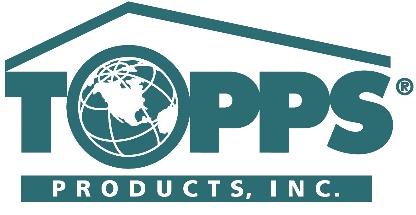 アクリル系弾性 vs. 油性弾性
水性製品表面の浸透性（多孔性）
水性製品は浸透性を持つ
水性製品は水分・湿気が問題となる箇所に使用すべき
仕上げ塗りの際水分・湿気が下地材に含まれていた場合水性製品の透湿性が有利

それぞれのケースにベストの屋根修復材を選択— 
評判の良いもの、条件の良いものは判断基準にしない
仕上げ塗材の選択が最重要課題。
トップスはフルラインの屋根メンテ・営繕材料を製造している
屋根の仕様と屋根修繕塗料の仕様を良く比較検討し、それぞれの屋根に合った材料を選択する
7
表面の準備
剥がれた屋根塗料
こんな例があります。　これは廉価なアクリル屋根塗料を３年前に施工した例です。
こうなってしまったらこれを剥がして高圧洗浄し、金属への接着強度の高い、直接塗布できる屋根塗料を塗布する準備を済ませます。
8
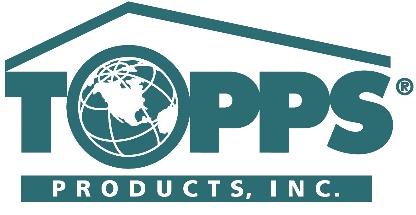 Types Of Applications
下地材ごとの一般的な耐候保護手順
金属　Metal 
コンクリート　Concrete
PUF (ポリウレタンフォーム保護剤)
アスファルト BUR (Built up roof)
トーチオンシステム補修
セメント繊維板 (transite)
E.P.D.M./PVC/TPO and Hypalon

その他の屋根材の耐候保護手順
穀物用貯蔵サイロ 
雨樋補修並びに保護
金属の腐食環境における錆保護
地上の金属タンク錆止め保護
化学工場に於ける内壁の錆止め保護
孵化場
9
Cool Roof Benefits
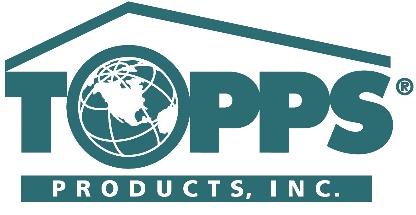 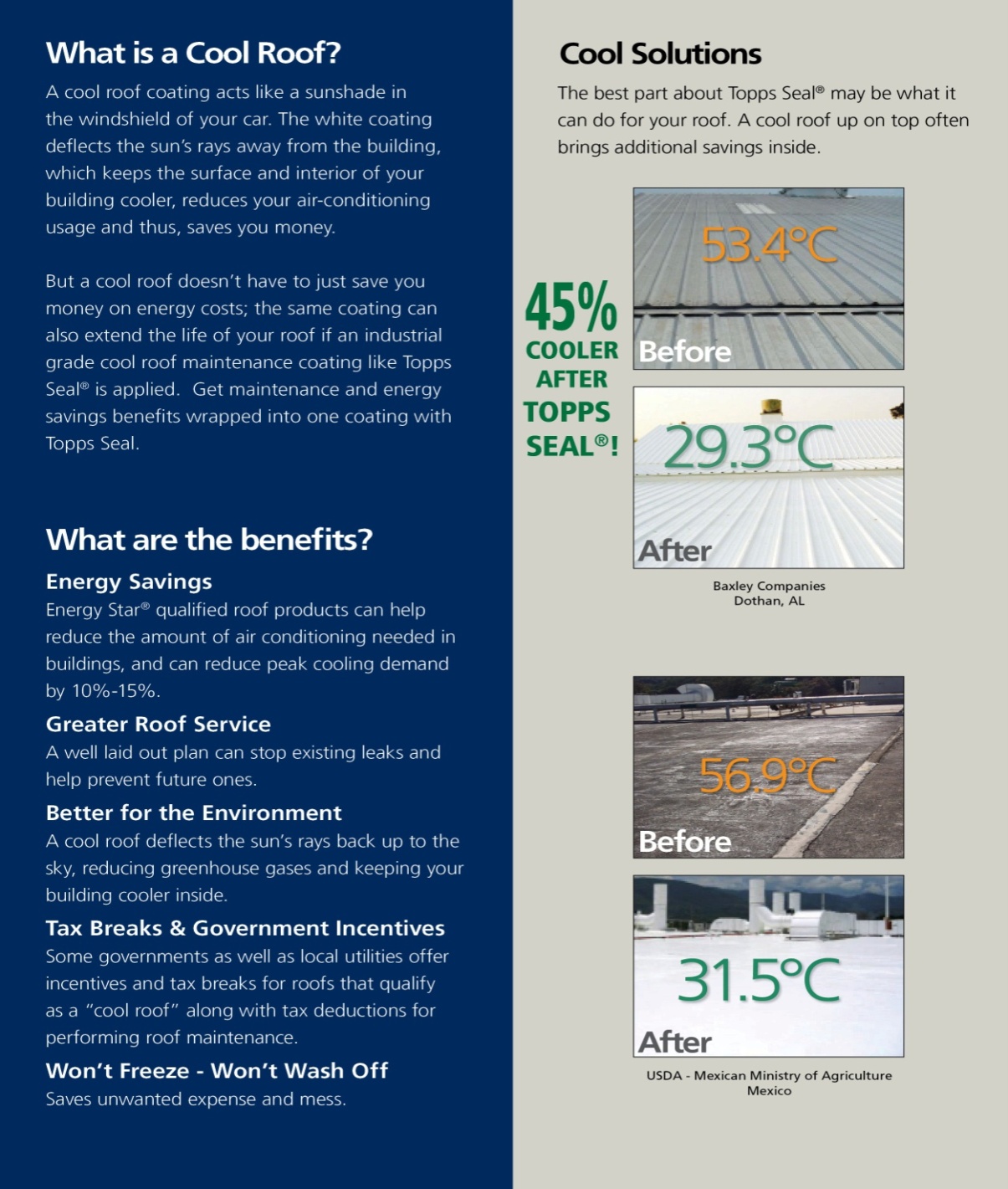 クールルーフの特典
エネジースターは米国政府が、省エネに貢献する機器・製品に授与する認証
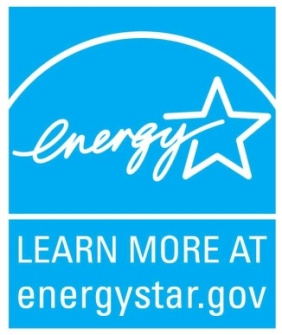 その他の認証/許認可
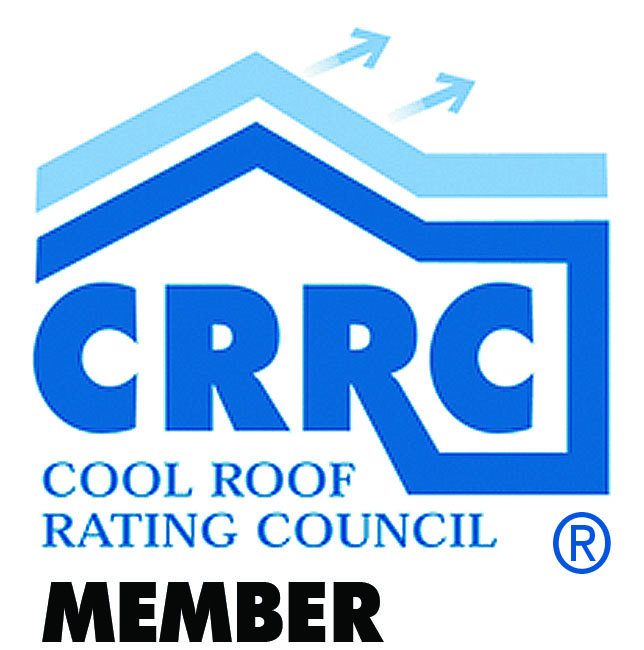 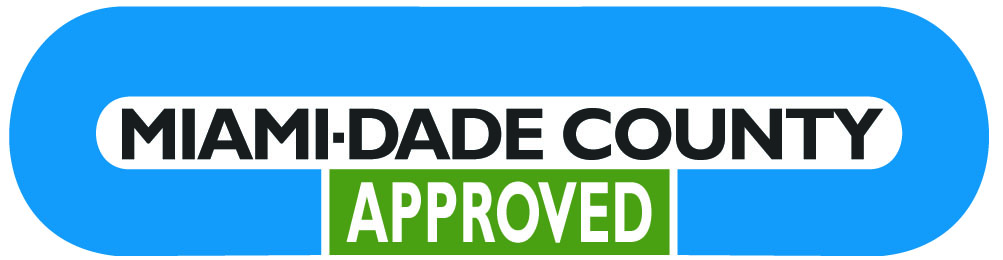 10
[Speaker Notes: Change to U.S. measure.]
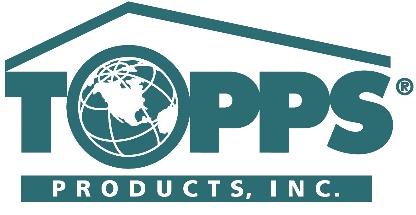 クールルーフの実例
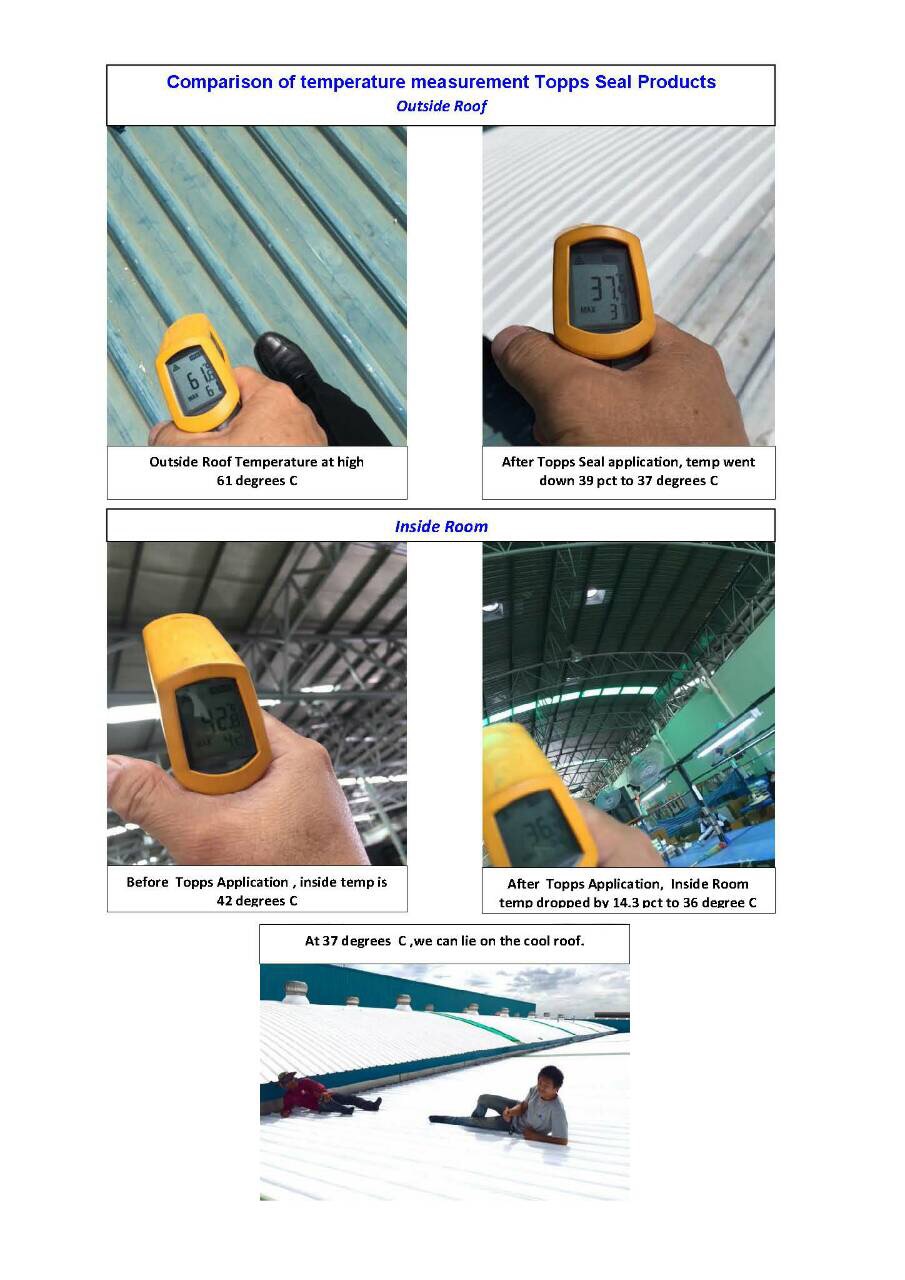 11
TOPPS SEAL USA
Project 2:  	 40ft. 空調付きオフィスコンテナ
＊　TOPPS SEAL塗布前：　このスペースのエネルギー使用量＝エアコン 3台
	 (110,000 BTU/HR=3,223W/H)
＊　TOPPS SEAL導入後：　エアコン１台 (45,000 BTU/HR=1,075W/H)
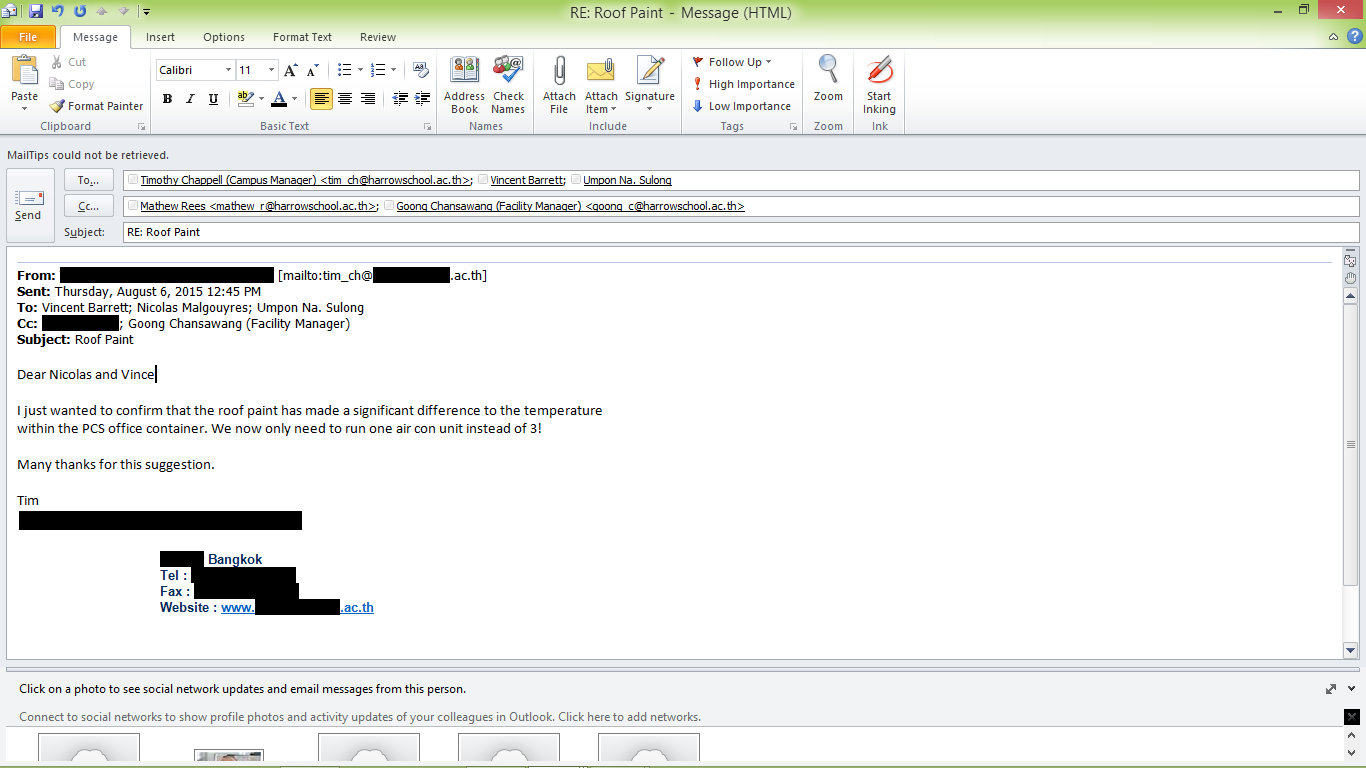 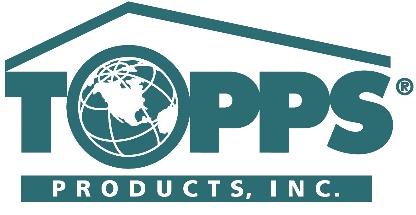 TOPPSを選択する理由は?
寛容なオプションだから　＜The Easy to Live With Option＞
          １００％ラバー、１００％繋ぎ目なし、１００％メンテ可能、それも殆どのタイプの屋根対して。
	施工も比較的楽で、大きな労働力を必要としません。

多様性・万能性　＜Versatile＞
         トップスの修繕製品は全面修繕でなくとも使用可能。

省エネ効果　＜Energy Related Savings＞
	トップス塗布後の屋根上の温度は大きく下がってます。これにより屋根下の温度も大きく影響を受け下がります。

アクリルに勝る製品性能デザイン＜Engineered and Manufactured to Outperform Acrylics
         より強く、より弾性が高く、対化学品抵抗値が高い製品にデザインしてあります。短期の冠水にも強く、突然の異常降水量にも耐えられます。また、施工できる季節も幅広いものです

再生可能な材料でサステナブル ＜The Renewable Resource Making Roofs Sustainable＞
          トップスの屋根材は適したメンテを施しておけば、より長い寿命を得ることができ、より経済的です。
13
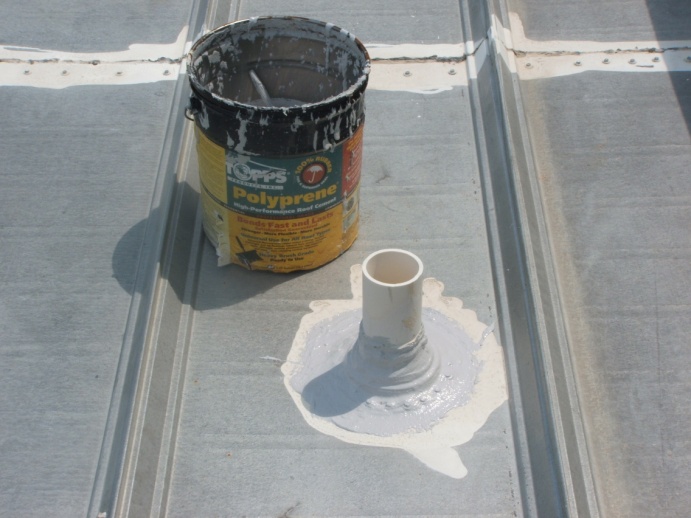 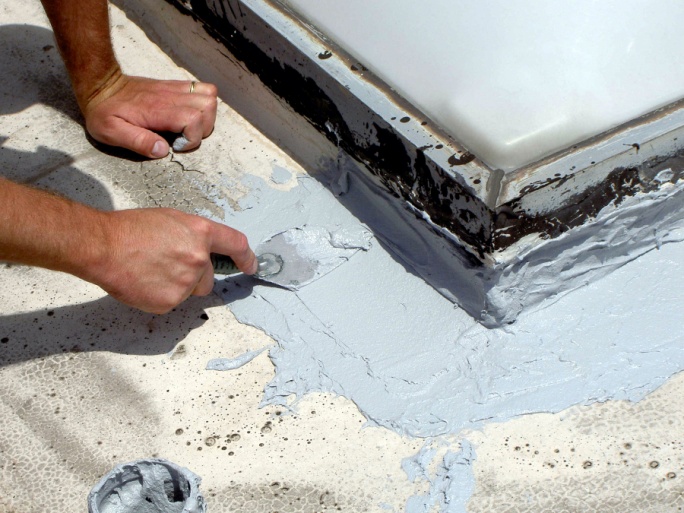 POLYPRENE® REPAIRS
ポリプリーンでの
修繕
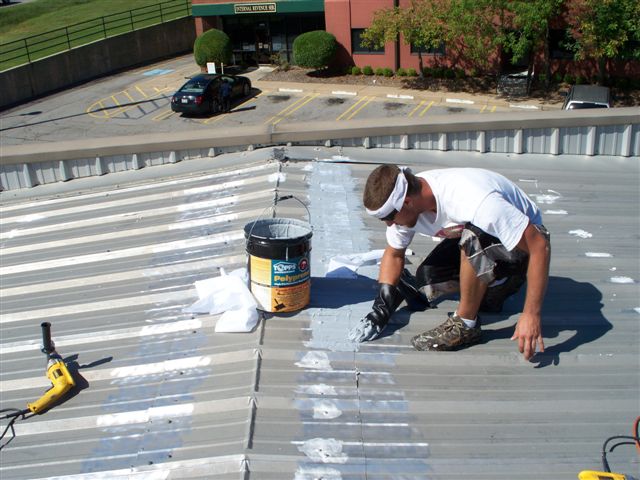 Polyprene® provides strength around vents.
Polyprene® around roof curb.
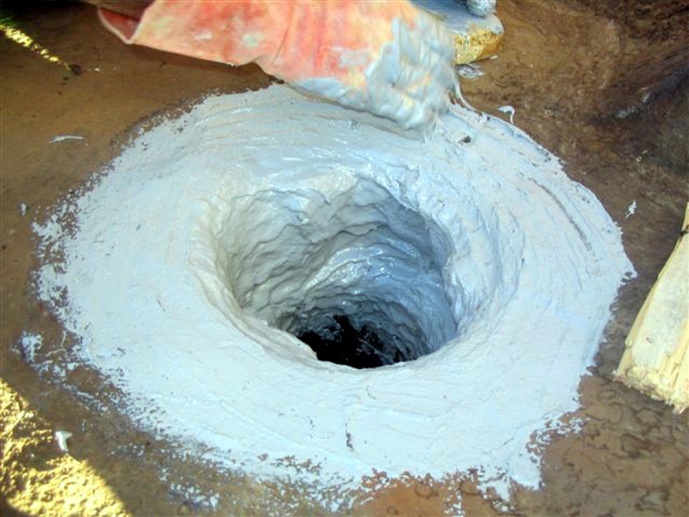 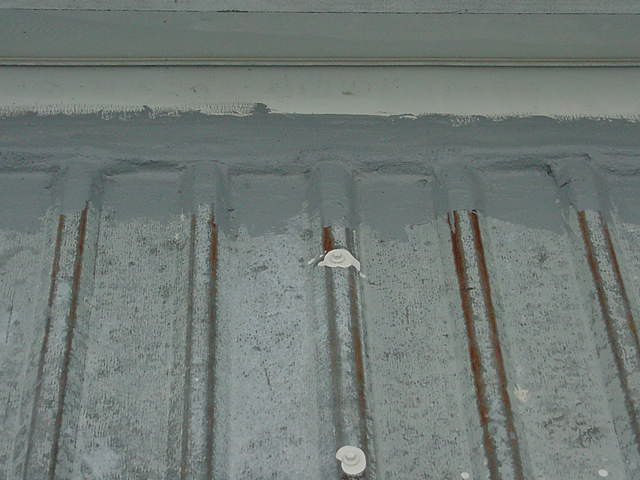 Seams sealed with PolyCore™ embedded in Polyprene®.
Polyprene seals interior drain.
Polyprene® provides protection at walls.
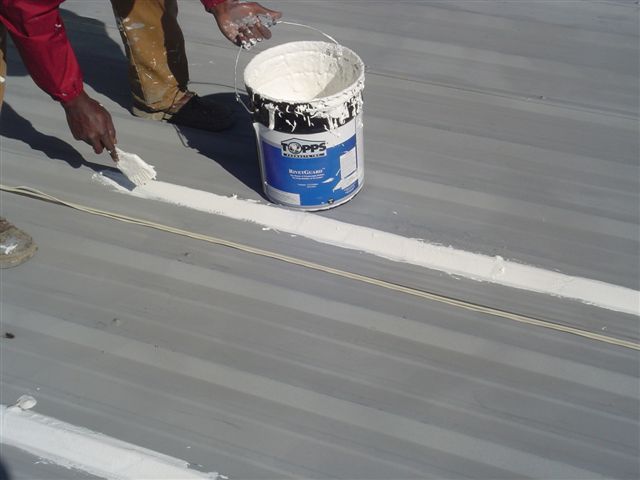 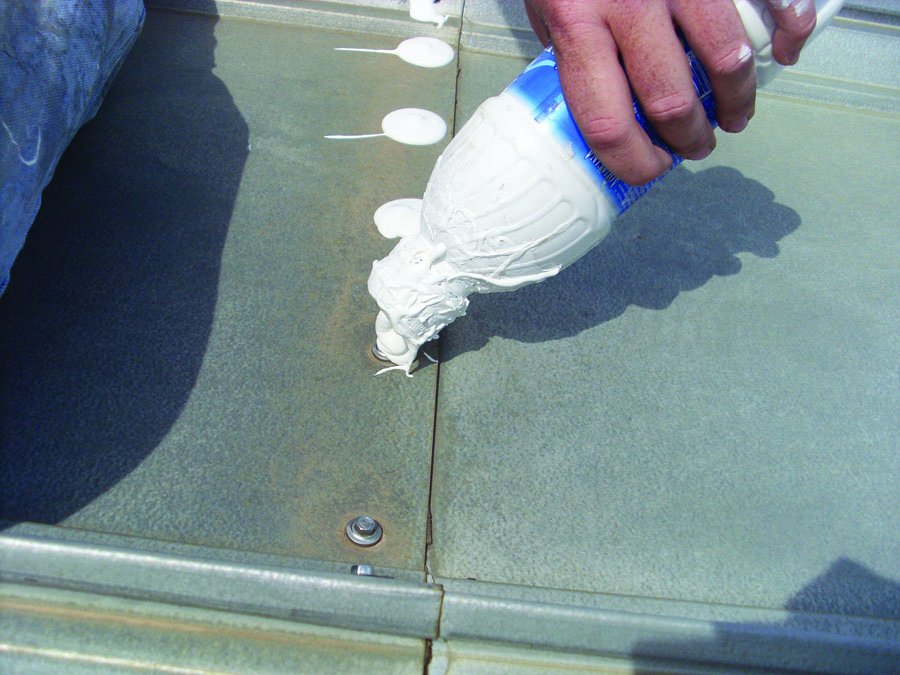 Seam/
RivetGuard™ REPAIRS
シーム/リベットガードでの修繕
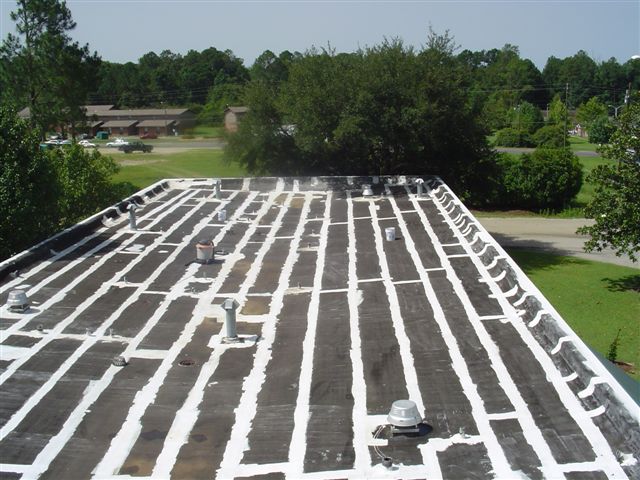 Seams on metal roof being sealed with Seam/RivetGuard™
Seam/RivetGuard™ is easily applied on fasteners from a bottle.
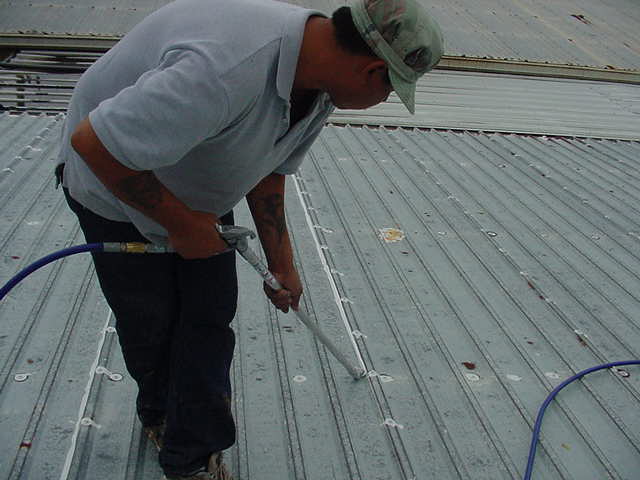 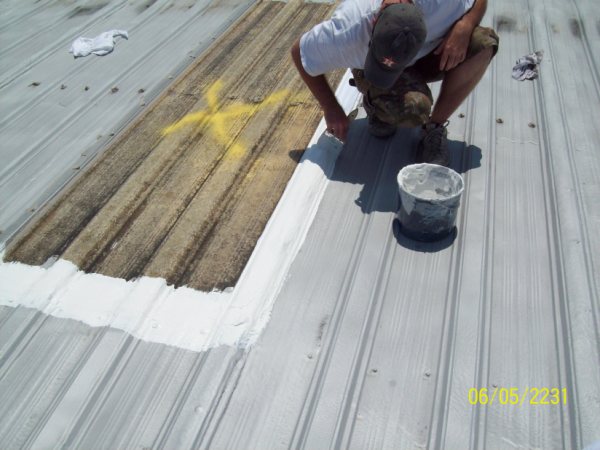 Bitumen seams sealed with Seam/RivetGuard™.
Seam/RivetGuard™ applied by gun on seams.
Seam/RivetGuard™ applied around skylight.
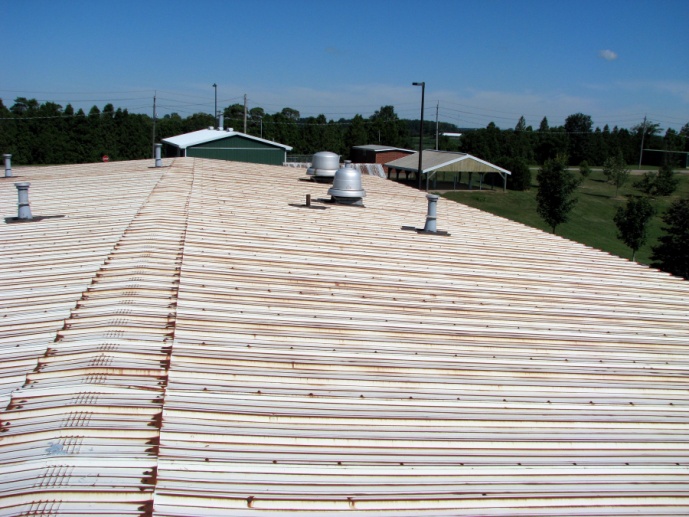 METAL ROOFS
金属屋根への
塗布
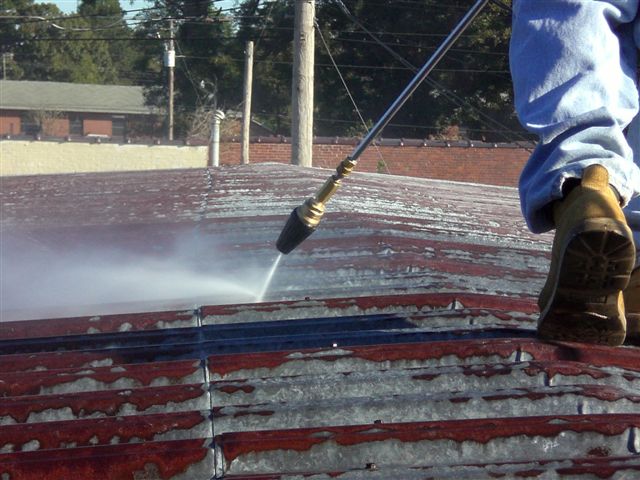 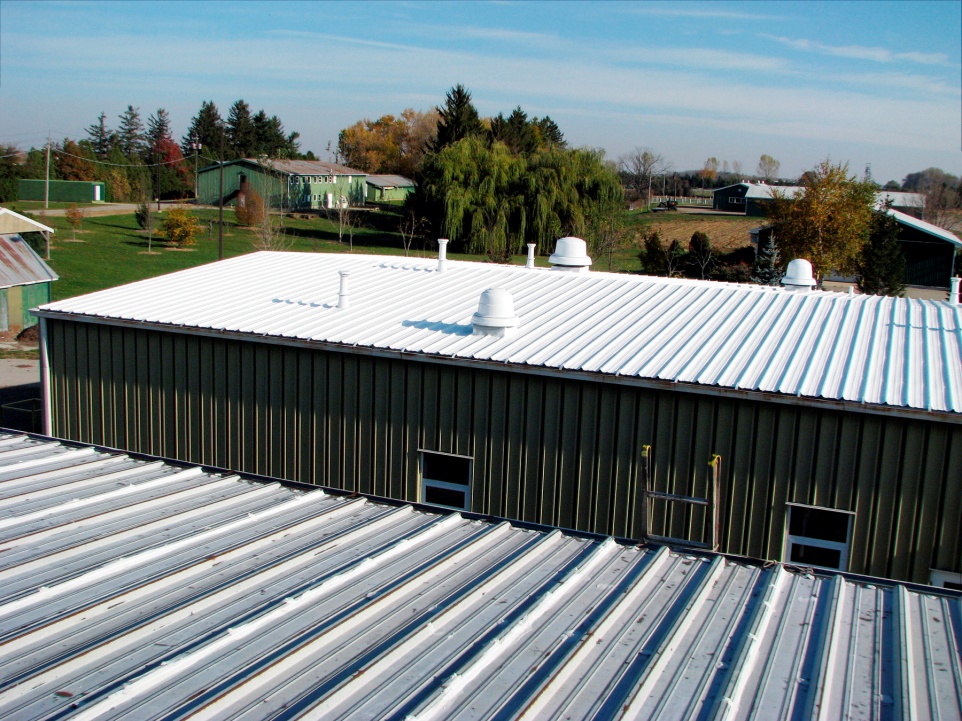 Metal roof prior to coating is leaky and rusted.
Power washing roof after RustArrestor™ application.
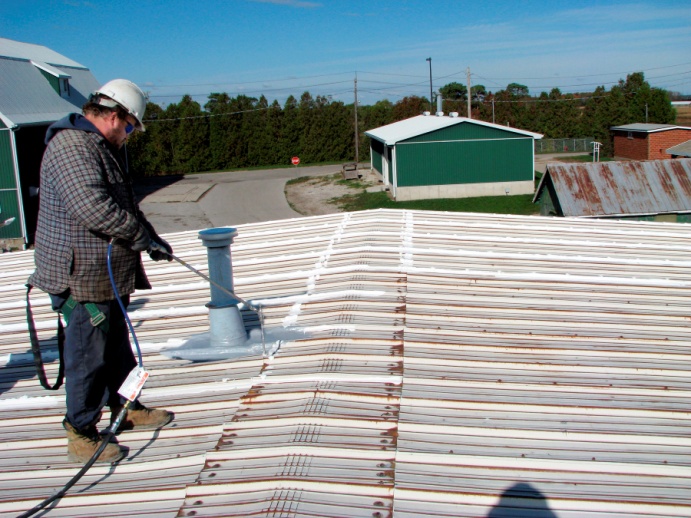 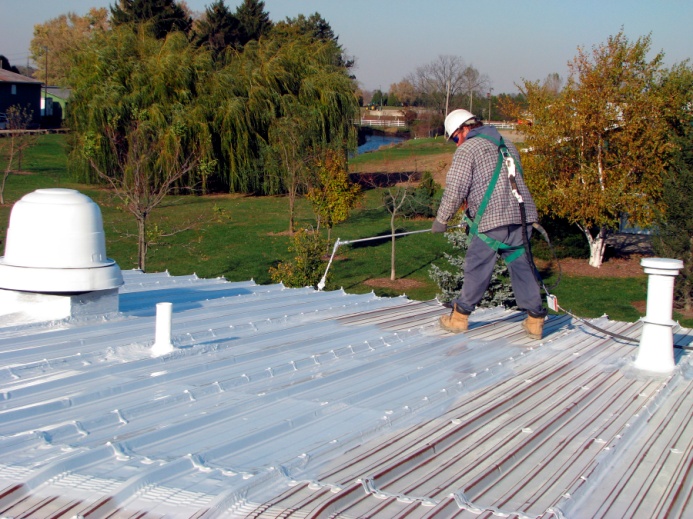 Finish coat of Topps Seal® stops rust, leaks, and saves on energy costs.
Seams sealed with RivetGuard™.
Spraying Topps Seal® Base Coat.
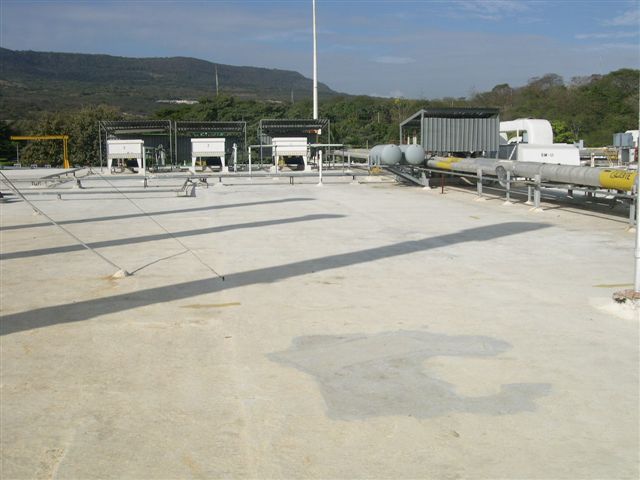 CONCRETE ROOFS
コンクリート屋根
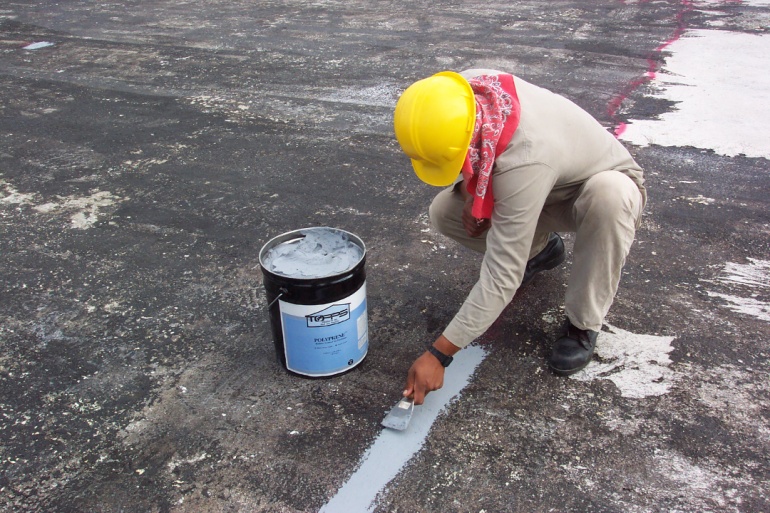 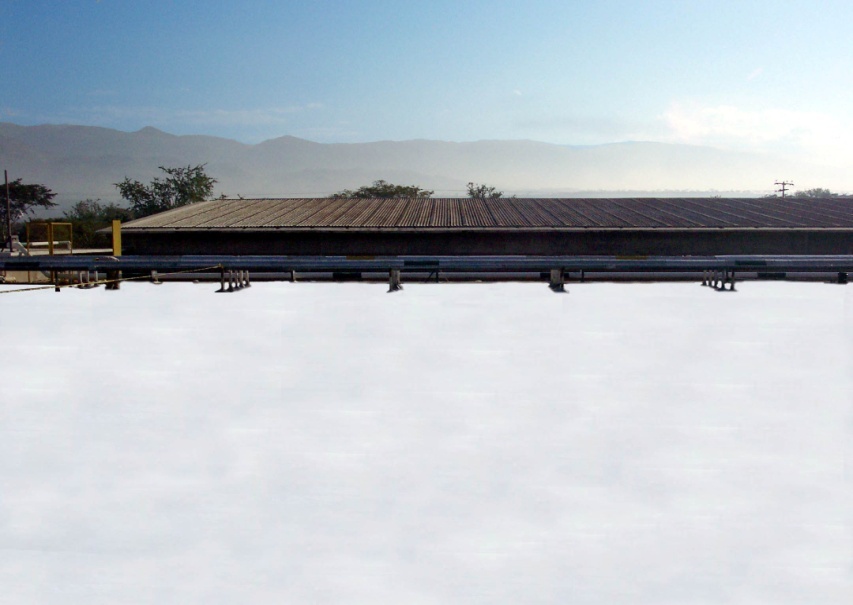 Concrete roof prior to coating.
Crack repair with Polyprene®.
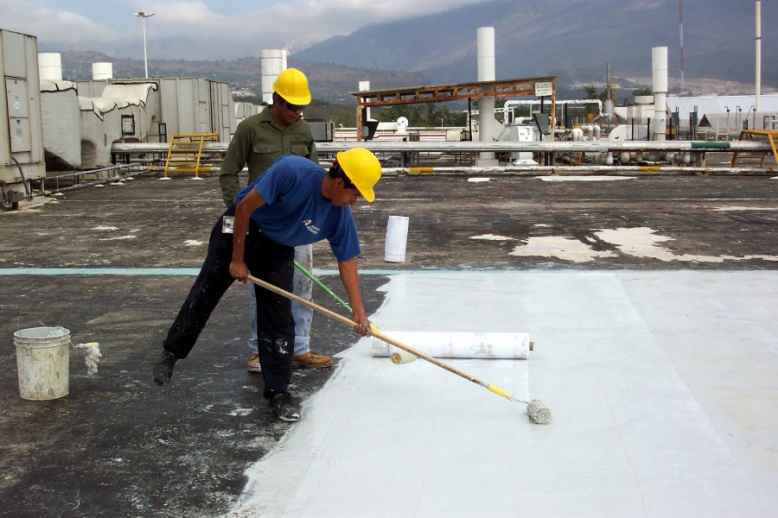 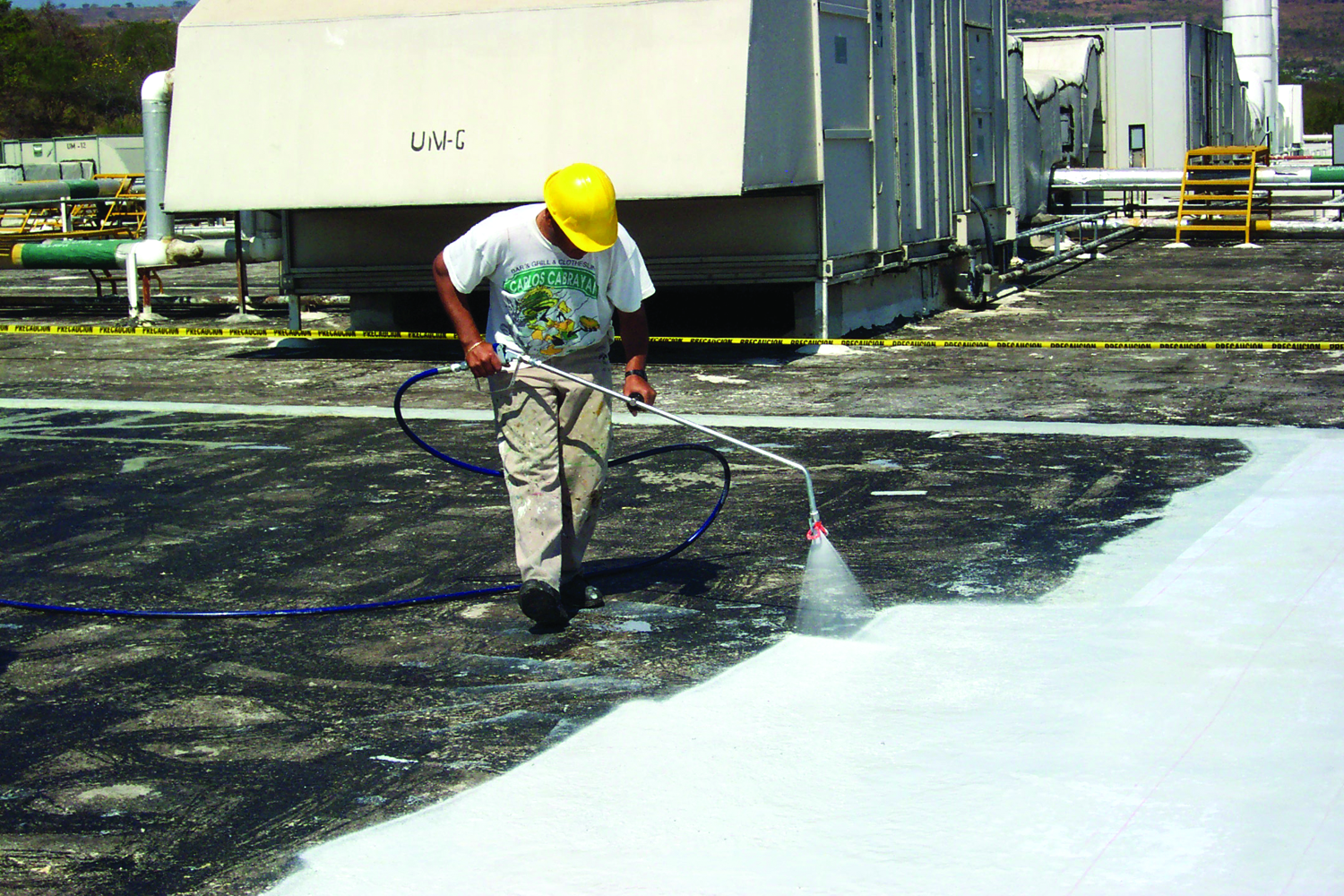 Finished roof sealed against moisture and sun’s rays.
PolyCore™ embedded for strength.
Topps Seal® Base Coat applied by spray.
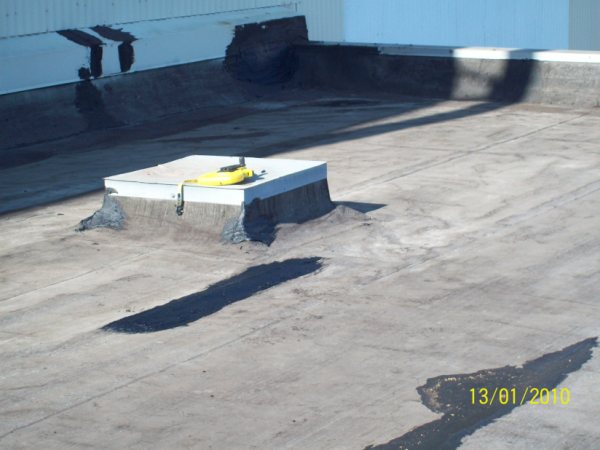 FELT ROOFS
フェルト屋根
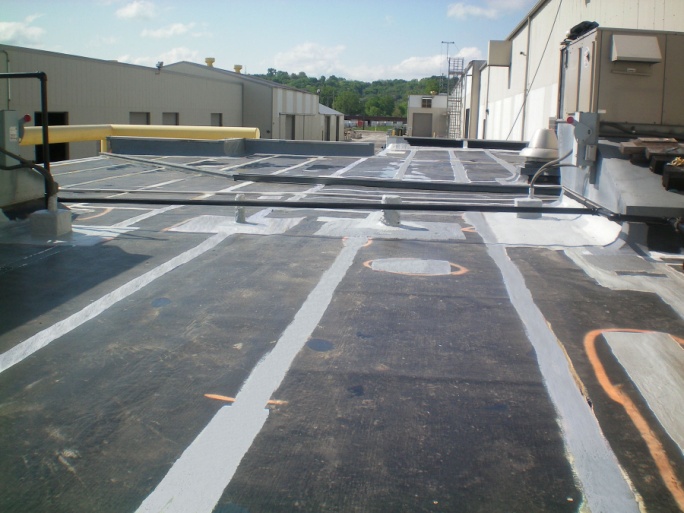 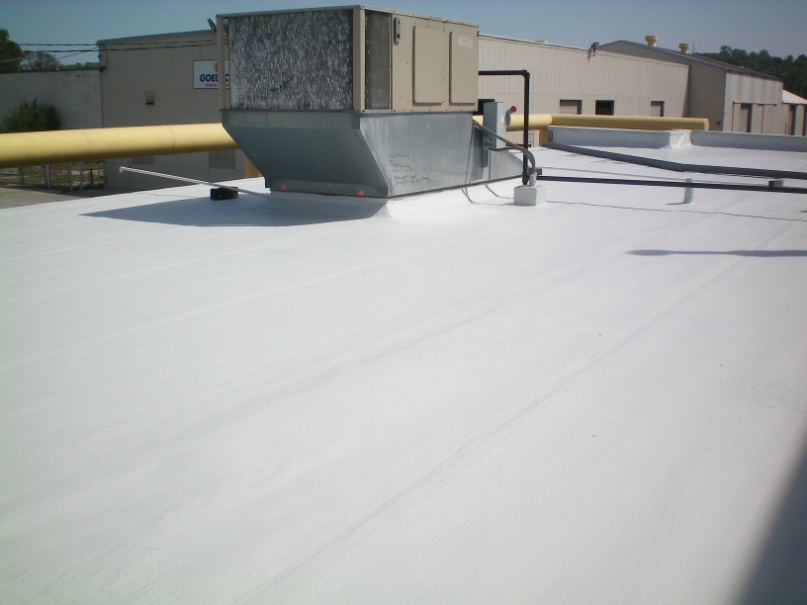 Felt roof prior to coating.
Polyprene® seals seams.
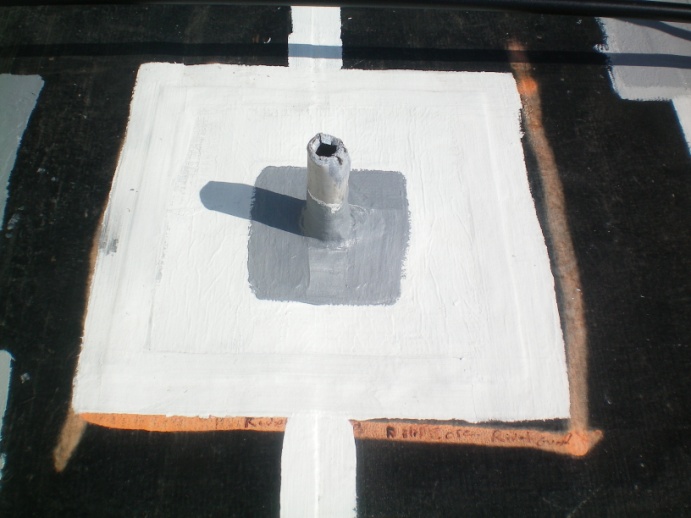 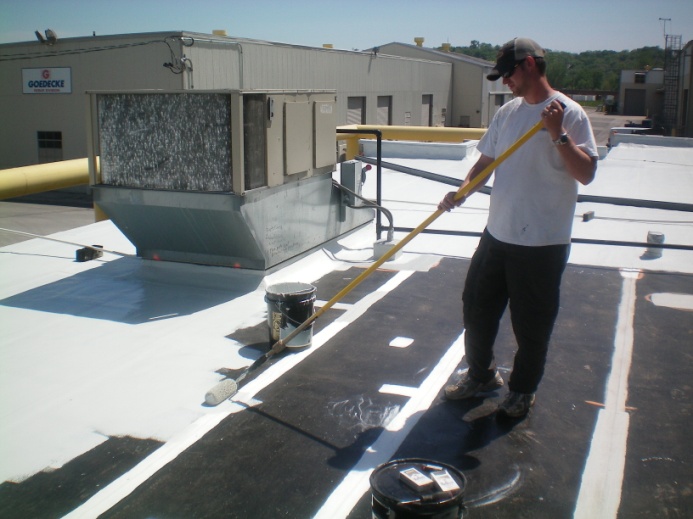 Bright white Topps Seal® finishes restoration to like-new condition.
Vent repaired with Polyprene®.
Topps Seal® Base Coat applied by roller.
クールルーフの実例 – COATS Egypt
BEFORE
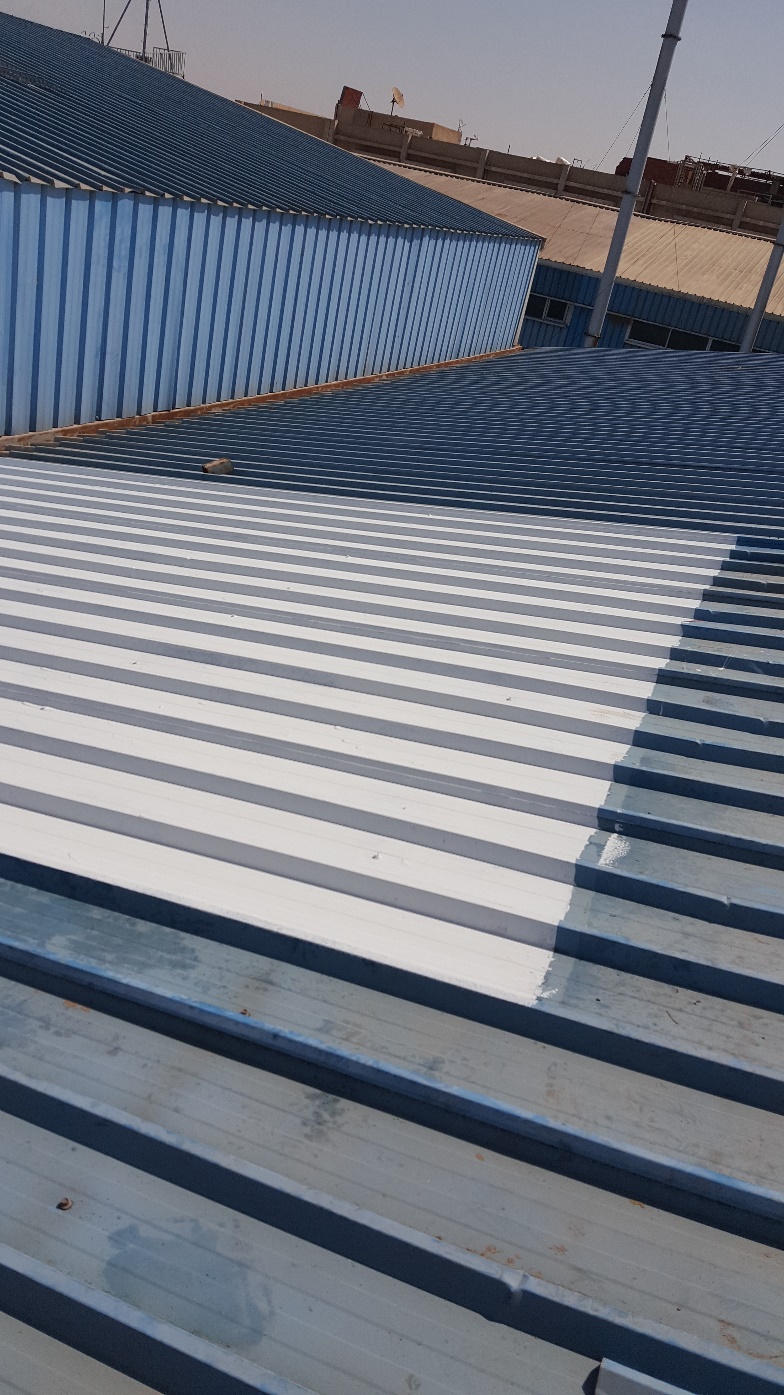 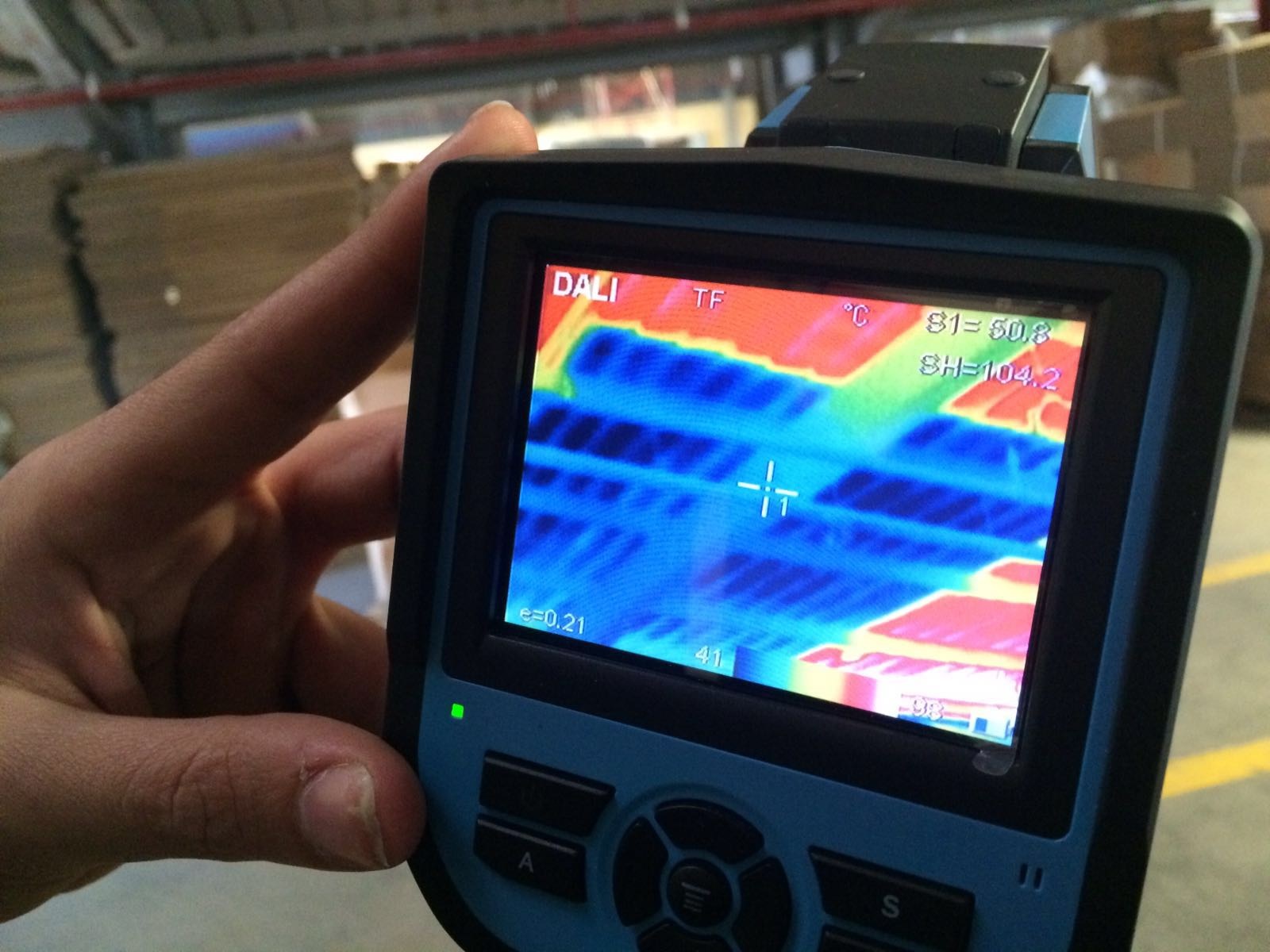 AFTER
19
クールルーフの実例 – NOVARTIS Egypt
BEFORE
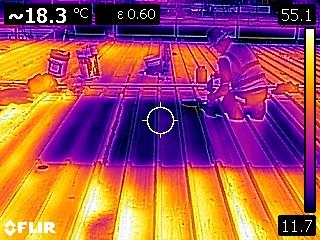 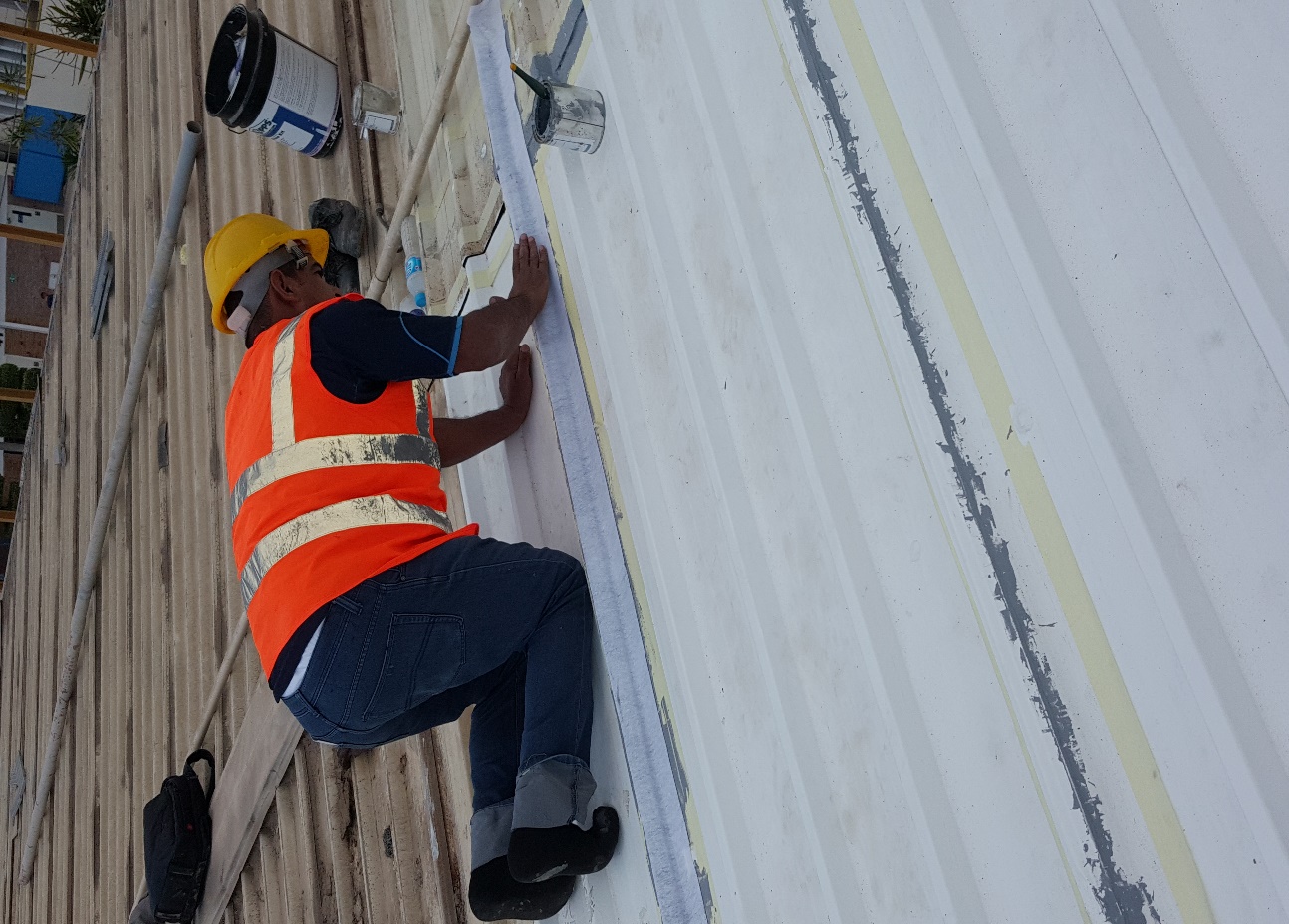 AFTER
20
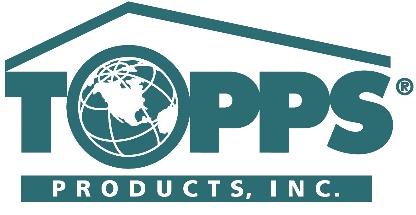 終わりに
South Africa: Hartenbos Spar - AFTER
South Africa: Hartenbos Spar - BEFORE
トップスプロダクツは貴社のビジネスを
全力でバックアップします。
貴社の成功は、弊社の成功です！
21